Hvad virker – i praksis?
ved. Leif Tøfting Kongsgaard
Faglig chef, Væksthuset
www.vaeksthus.dk
[Speaker Notes: Og mig selv og Væksthuset – praktiker, med i forskning
To dele af mit oplæg – 1. om forskningen i hvad der virker – 2. bud på hvad der virker]
Hvad virker?
Simple spørgsmål afføder simple svar
[Speaker Notes: Man måler på meget isolerede indsatskategorier – så at sige uden kontekst. Vigtig pointe, når vi har med beslutningstagere at gøre. Ikke at forlade sig på at tro, at vi kan nå en række præcise indsatser.Jf. folkeskolen.]
Hvad virker for de udsatte?
Virksomhedspraktik?
Behandlingsformer?
Tværfaglige teams?
Individuel coach?

Problemer:
  1. Vi svarer altid med indsatser, når der spørges 	  om, hvad der virker.
	
	2. Og vi svarer med indsatser, der kan 		  registreres og måles
Risici ved standardiseringer
Risiko for ”utilsigtet adfærd for at tilgodese indfrielse af de præstationer/resultater der evalueres på”  (man får det, man måler på)




Risiko for overdreven manualisering, standardisering, rutinisering hvor professionsbåren ”fornuft” og responsivitet tilsidesættes. (praktikerne undlader at tænke)


				







Citeret efter Flemming Larsen.
[Speaker Notes: Man får det man måler på: Fx rettidighed, men skaber det bedre resultater? Fx samtaler, men skaber det bedre samtaler?]
Hvor kigger forskningen hen nu?
Der er enighed i evalueringsforskningen om, at den personlige rådgiver (PR) er altafgørende for, om en indsats lykkes eller ej. PR´s kompetencer og indstilling  og de værktøjer de benytter sig af har en vigtig indflydelse på effekterne af indsatserne.

Det er ikke bare et teknisk spørgsmål om, hvor godt en indsats eller et forløb skrues sammen og leveres, men i høj grad et spøgsmål om, hvor god PR er til at fremkalde en lyst og ønske blandt borgerne om at søge og tage imod arbejde og at evne at bygge ovenpå og borgerens allerede eksisterende engagement ved at give lige præcis den indsats, der passer til den givne situation. 

Det ser ud til videnskabeligt set, at desto større fleksibilitet, der gives til PR, desto bedre er de til at udfylde deres rolle og at give borgeren en reel individuel indsats 

(Min oversættelse, fra ’What works for whom’, Chris Hasluck and Anne E. Green, 2007)
Hvordan skaber vi gode effekter?
Ved at forholde os til et komplekst samspil mellem ledelse, kultur, værdier, medarbejder-kompetencer, faglighed, indsatstyper


 Komplekse spørgsmål afføder komplekse – og potentielt mere sande og anvendelige - svar
Ledelsesudtalelser
”Vi har fået et fleksjobproblem”
	”Det er kommunen, der står med byrden”
	” Man kan jo ikke rykke de her mennesker”
	”Hvem gider ansætte i to timer?”
	”Man kan da ikke have et jobsigte med en alkoholiker”
	”Målet her er at få aktiveret til tiden”
	”Vi skal have fyldt vores egne tilbud op først”
[Speaker Notes: Et eksempel på noget, der påvirker praksis]
Strategisk ledelse
Hvad prioriteres der i kommunen?
dokumentation og rettidighed?
refusion?
effekter?
Ledelse
Fælles retningsgivende værdi i indsatserne – værdier der omsættes i praksis
Politisk ejerskab og prioritering (at alle står på mål for en prioritering)
Enighed om ønskede resultater – synliggørelse af disse (på tværs af afdelinger og forvaltninger)



http://www.kl.dk/goersomdebedste 
	En effektiv indsats for udsatte borgere – 10 punkter på en tjekliste – udarbejdet af New Insight for KL.
[Speaker Notes: Værdi ex:  At alle unge skal i gang – gør det rigtige fremfor det økonomiske
Politik ex: Skal vi spare, hjælpe, presse, støtte? Opbakning hele vejen. Undgå dilemmaspillet
Resultater ex: Enighed på tværs af sektorer – synliggør det ved at have fælles sprog og fejringer]
Culture eats strategy for breakfast
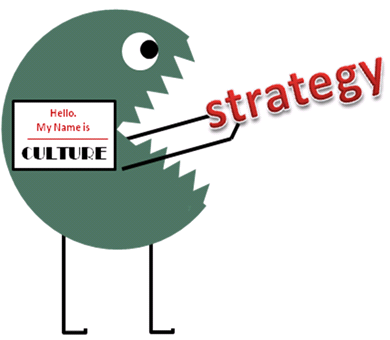 Understøtter kulturen strategien?
Bud på beskæftigelsesfaglighed
Beskæftigelsesfaglighed
[Speaker Notes: Hvis jeg var politiker, ville jeg understøtte dette – invester i medarbejdernes uddannelse og kræv noget af dem. Hvorfor altid kun lovgivning?]
1. Mellemmenneskelige kompetencer
Dur
Psykologisk og pædagogisk viden
Evnen til selvrefleksion 
Samtaletræning
Motivationsskabelse
Engagement og smittende begejstring
At veksle mellem stile og roller
Præcis empati
at arbejde multiteoretisk
reflekterende og lærende organisation
Dur ikke
Synsninger
Ensporet tilgang
Monoteoretisk – one-size-fits-all
Faggrænser og siloer
Procedurer, beskrivelser, arbejdsgange
Manglende optimisme og begejstring
2. Viden og handlingskompetencer
Lovgivning, regler, hjælp
Psykiske og fysiske problemer
Sociale indsatser
Mulighed for at handle – hurtigt
At skaffe, ringe, ordne, fixe
Kende smuthuller
Netværk
Mestringskompetencer 
osv.
3. Virkelighedslink
Rykke indsats ud i virkeligheden
IPS – Individual placement & support
Flyt ud på virksomheder og udd. 
Hvorfor fastholde pseudovirkeligheder? 
Kontakter til mange steder – ikke kun de 15 trofaste
Kontakter til foreninger, organisationer osv.
Hold op med at ’fylde op’
Fælles fagligt sprog
- fx progressionsmål og programteorier
Progressionsmål
I meget lille grad
I mindre grad
I nogen grad
I høj grad
I meget høj grad

(se www.jobindikator.dk)
[Speaker Notes: Bestillinger gennem progressionsmål – kæmpe fagligt løft]
Det virker!
Klar strategisk ledelsesfokus og holdning – hvad vil vi med den her indsats?
Kultur og værdier i org. skal være gennemsyret af dette ledelsesfokus
Indsatserne skal være: individuelle, kontinuerlige, smidige på tværs, fælles mål og inddragelse af virks. og udd.
Definér en faglighed (beskæftigelse, tværfaglig, ?)
Gør samarbejdet med virksomheder og uddannelser til en del af fagligheden
Find fælles sprog, værdi og metodegrundlag – samt sparringskultur om dette
Sæt medarbejderne fri og giv dem uddannelse, men kræv engagement, opbakning, optimisme og resultater af dem
Dilemma
Det er et dilemma, at det, vi kan måle, ikke altid er det, der virker, mens det, der virker, ikke altid er så let at måle.
[Speaker Notes: Betydning for beslutningstagere: Lad være med at spørge efter entydige løsning – kig også på rammerne for løsningsmulighederne.]